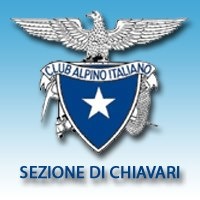 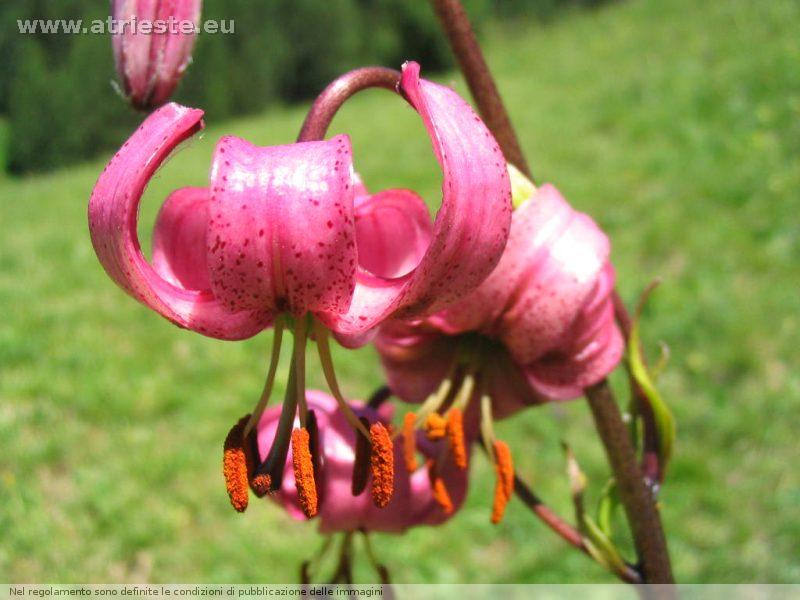 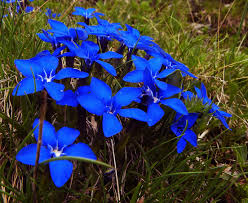 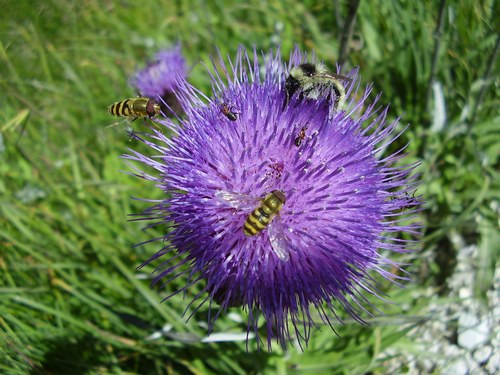 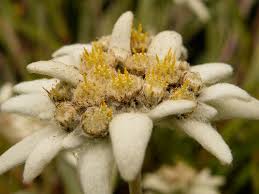 INCONTRO CON LE SCUOLE 
3^-4^-5^
ADATTAMENTO DELLE FLORA
ALL’AMBIENTE MONTANO
1
M.Manzi  G. Peirano,  S. Privitera
La   vegetazione montana  è  varia e dipende  dall’ altitudine. La fascia dai 600 ai 1000 m é caratterizzata  da una grande mescolanza di specie arboree.
ROVERELLA
CARPINO
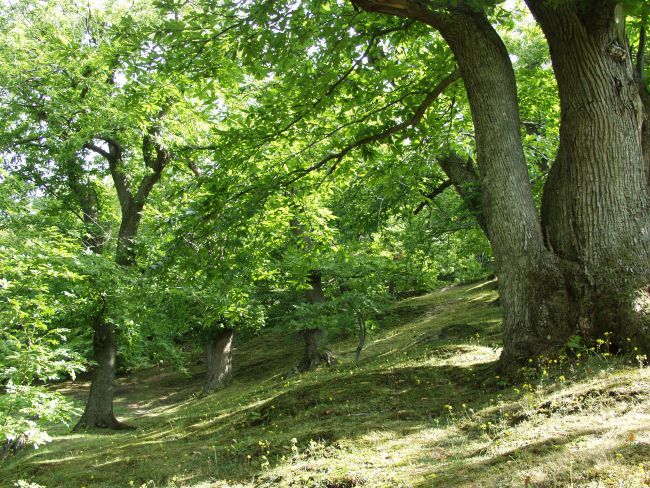 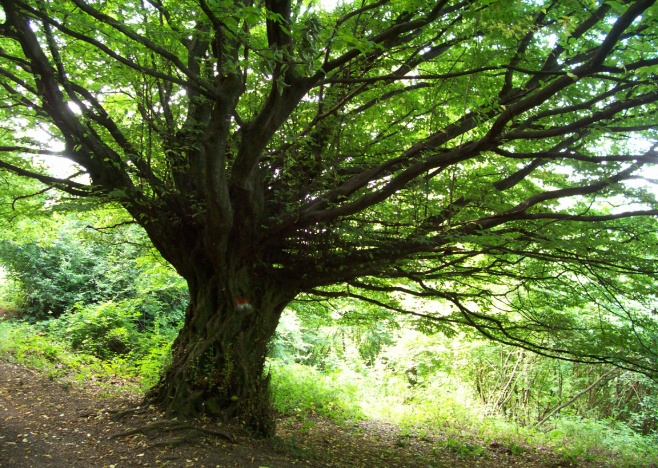 www.carpen.it
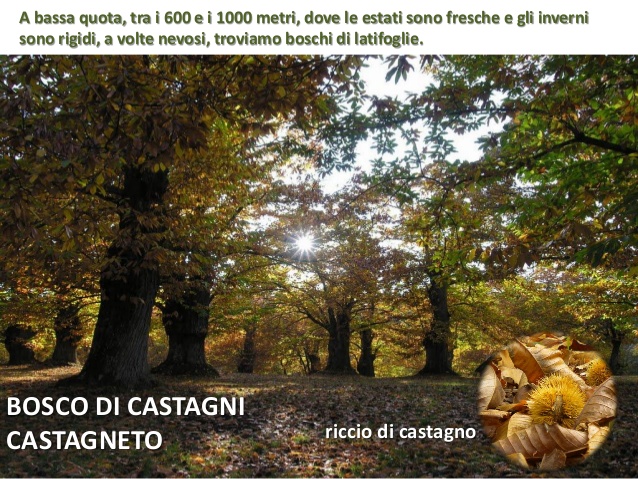 2
www.slideshare.net
Tipi di alberi che troviamo da noi
NOCE
CASTAGNO
FAGGIO
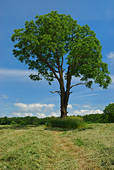 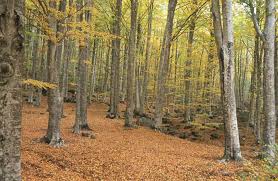 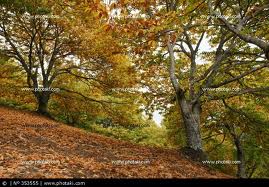 BETULLA
ONTANO
FRASSINO
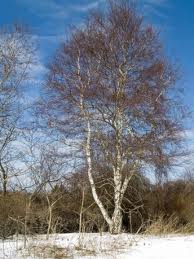 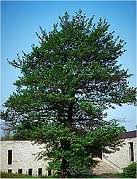 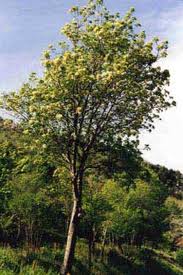 3
Più in alto incontriamo
LARICI
ABETI
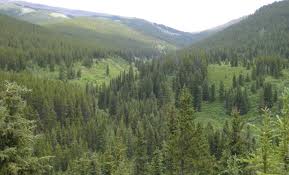 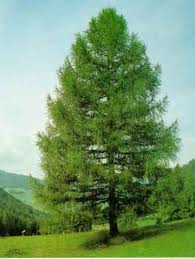 PINI
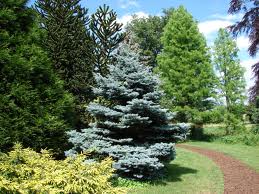 4
Nel sottobosco:   felci                           funghi                         mirtilli
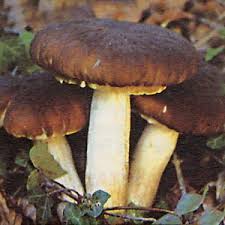 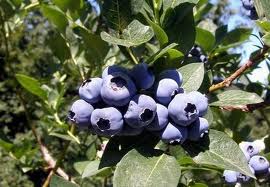 lamponi                      more                 fragole
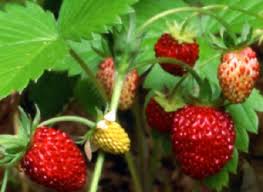 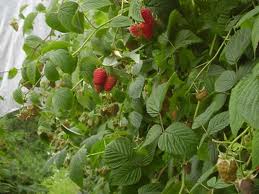 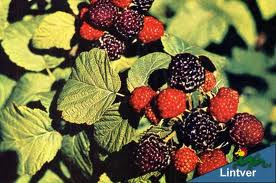 5
Tra   2000  e  3000  metri
Le  foreste  scompaiono  e  sugli ampi  prati  crescono  solo  bassi arbusti  come  il  pino  mugo  o  il  salice  nano.
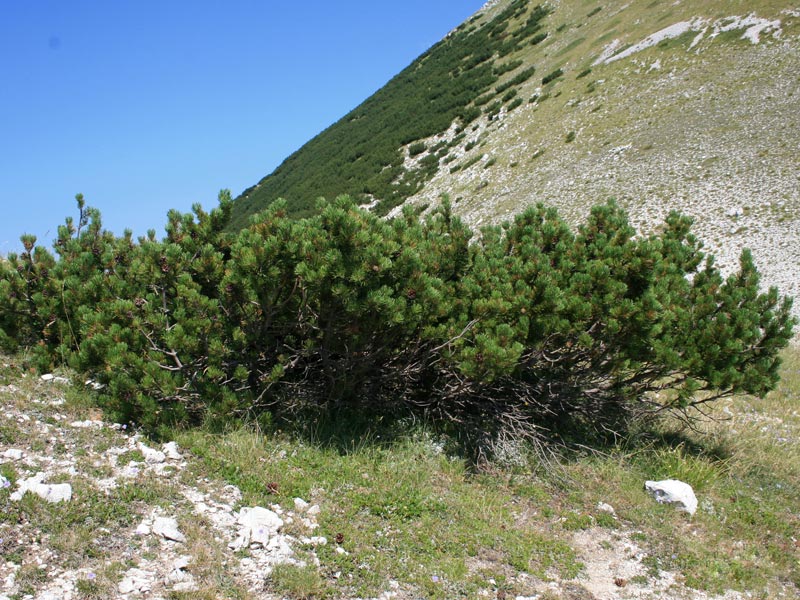 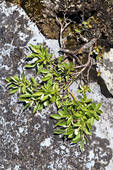 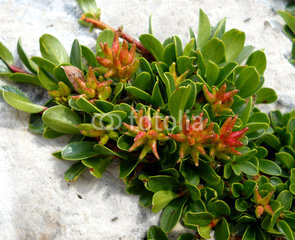 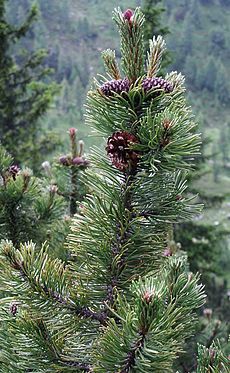 6
Oltre  i  3000  metri  troviamo:  muschi, licheni  ed  alcuni  fiori  come le stelle alpine, genziane, ranuncoli, rododendri
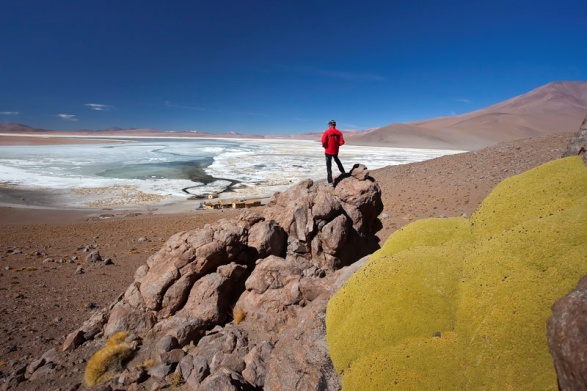 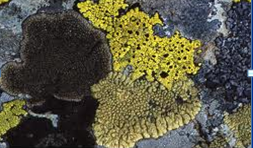 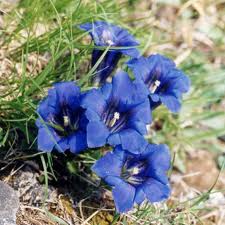 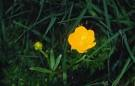 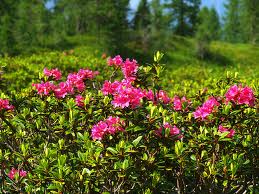 7
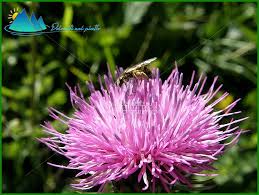 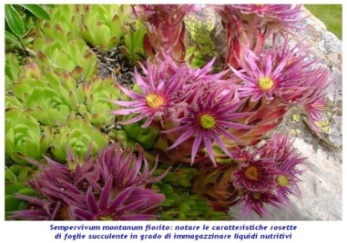 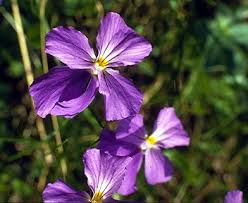 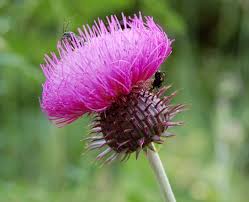 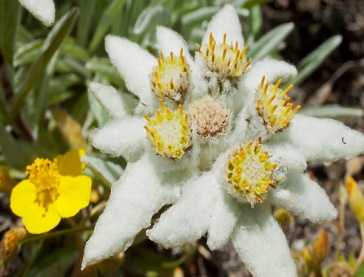 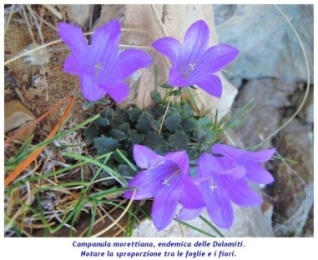 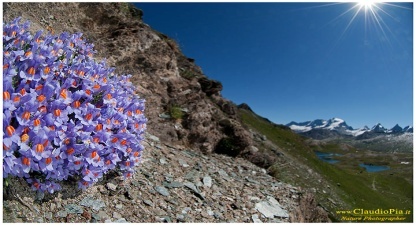 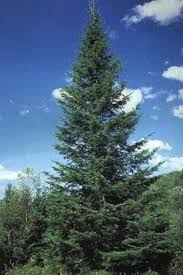 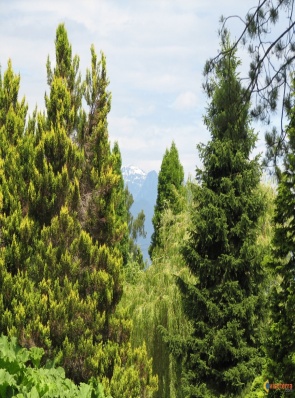 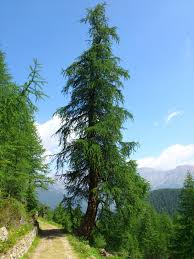 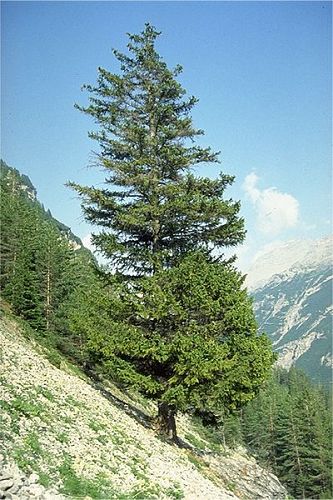 Piante e fiori non hanno vita facile ad altitudini così elevate
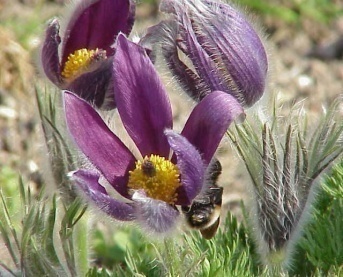 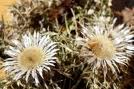 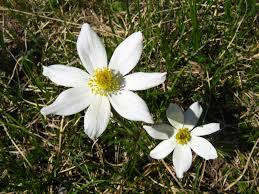 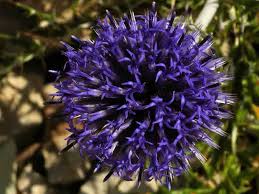 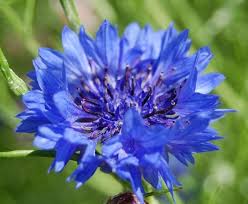 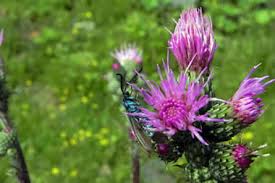 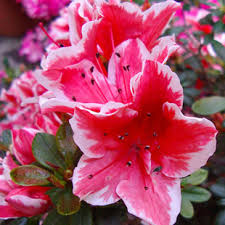 8
Devono affrontare un clima molto freddo con bufere di neve che si succedono una dopo l’altra
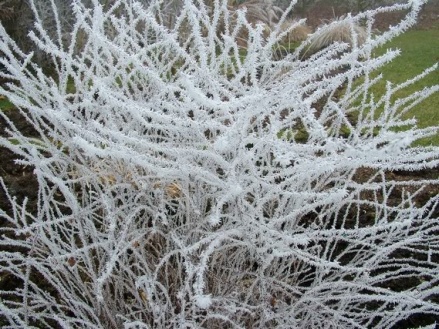 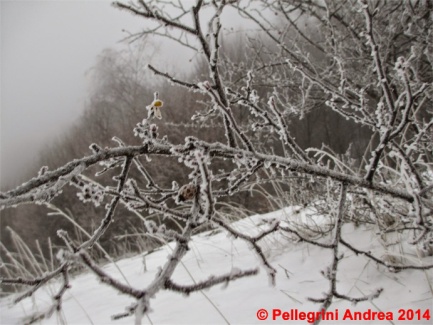 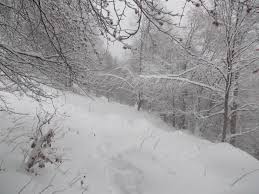 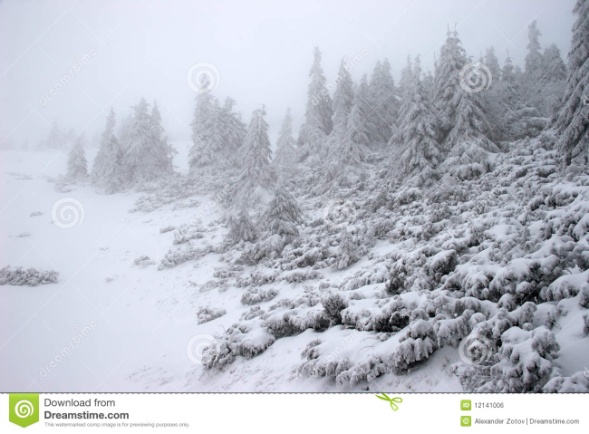 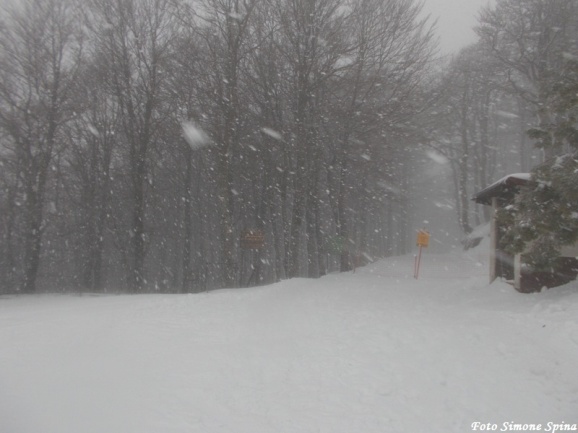 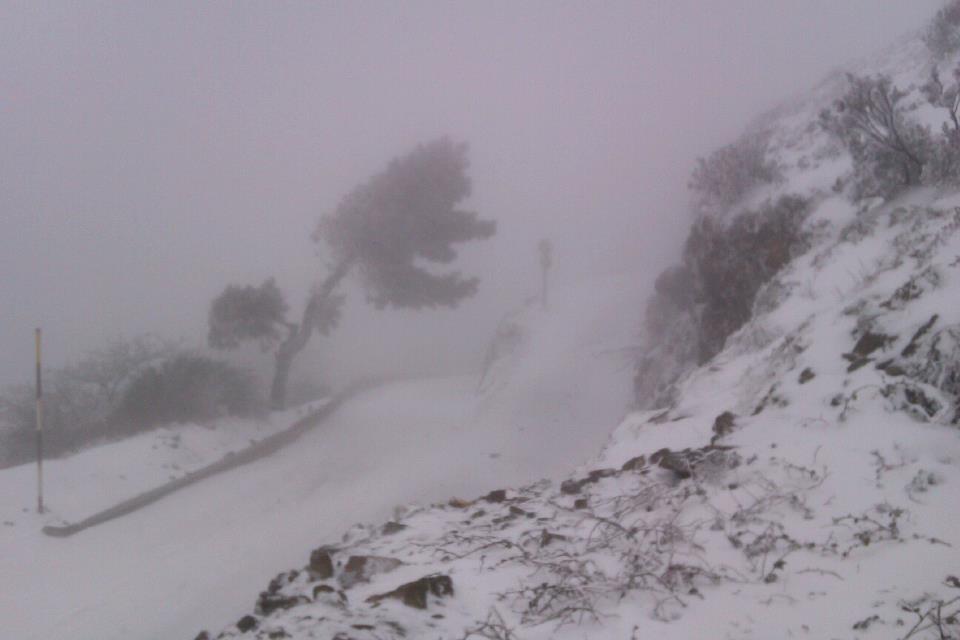 9
L’estate alpina è molto breve.
La neve può cadere in qualsiasi mese dell’anno anche d’estate.







Le fioriture delle piante sono regolate esclusivamente dalla scomparsa della neve.
L’escursione termica (cioè la differenza di temperatura tra il giorno e la notte) si fa sempre più marcata
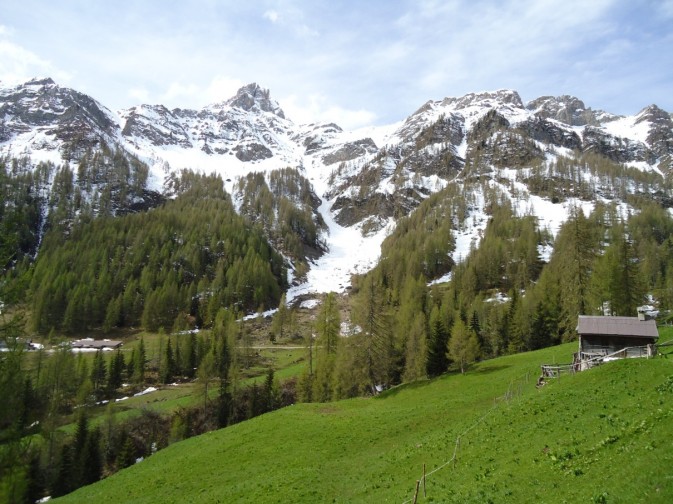 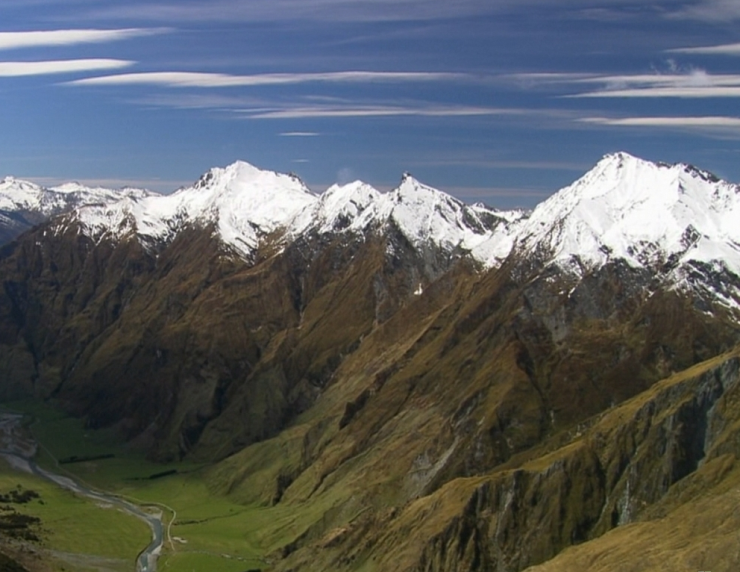 Neve
 estiva
.10
Oltre alle intemperie: freddo, vento, neve, sole,
le piante devono lottare contro altre avversità
Scopriamo  insieme
  quali sono
11
Un tempo la stella alpina, fiore dai petali lisci, portata dal vento dall’Asia in Europa ha colonizzato in ambienti di alte quote dal freddo pungente a cui non era abituata
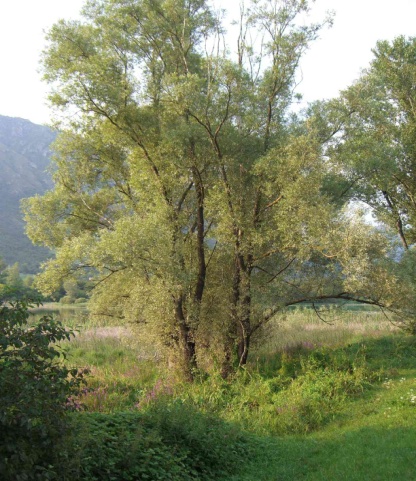 .
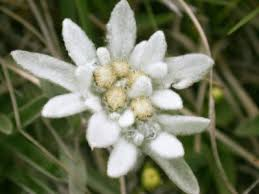 Mentre il salice col suo tronco alto in alta montagna non potrebbe vivere perché si spezzerebbe per la forza del vento
12
come pure il freddo pungente delle notti invernali e l’escursione termica
Così come molte corolle a malapena riescono a sopportare la luce forte 
e intensa del sole…
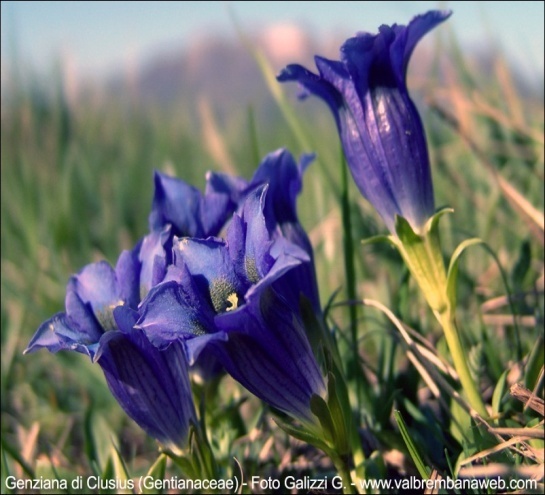 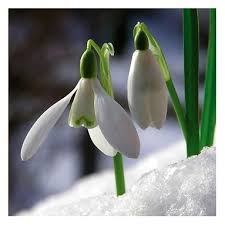 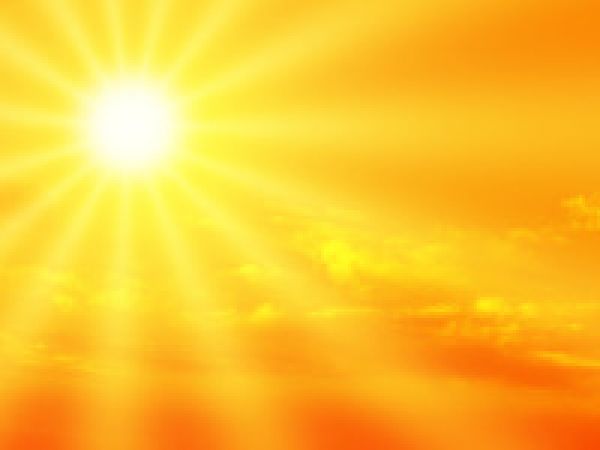 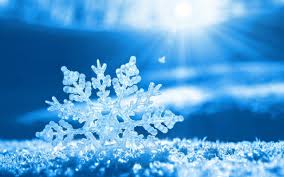 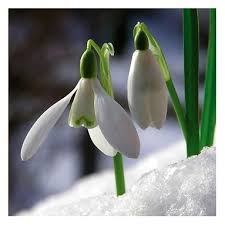 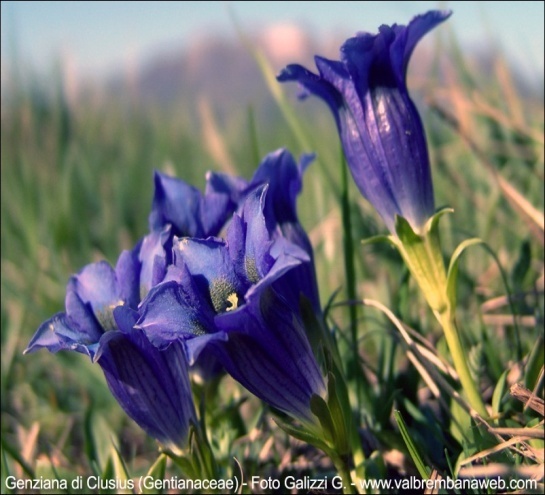 13
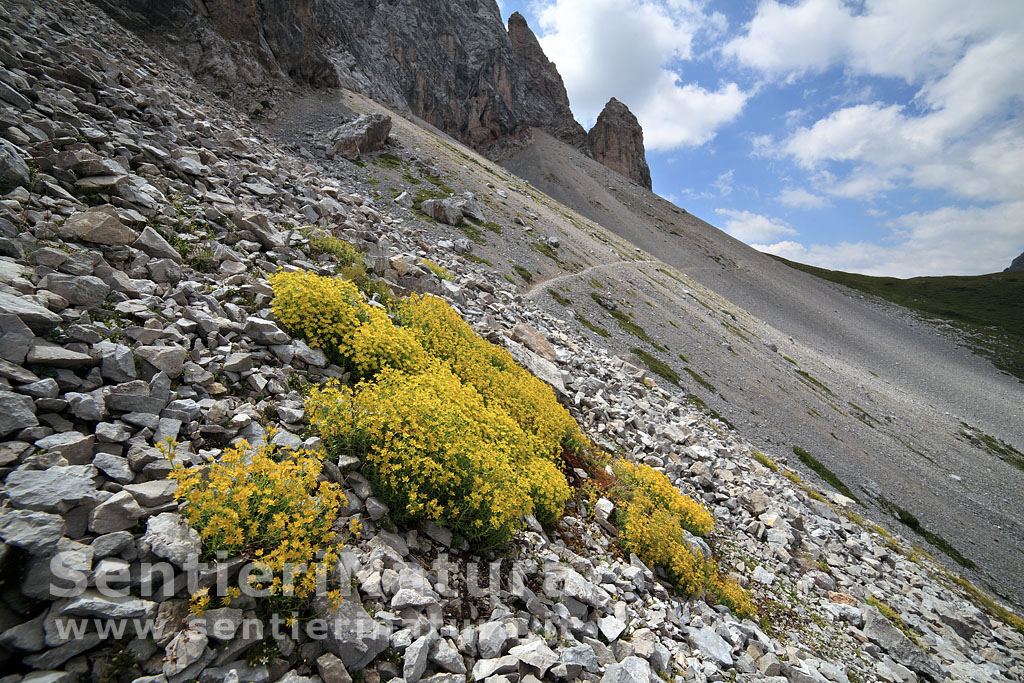 Anche le rocce che si sgretolano,travolgono sovente le nostre piante
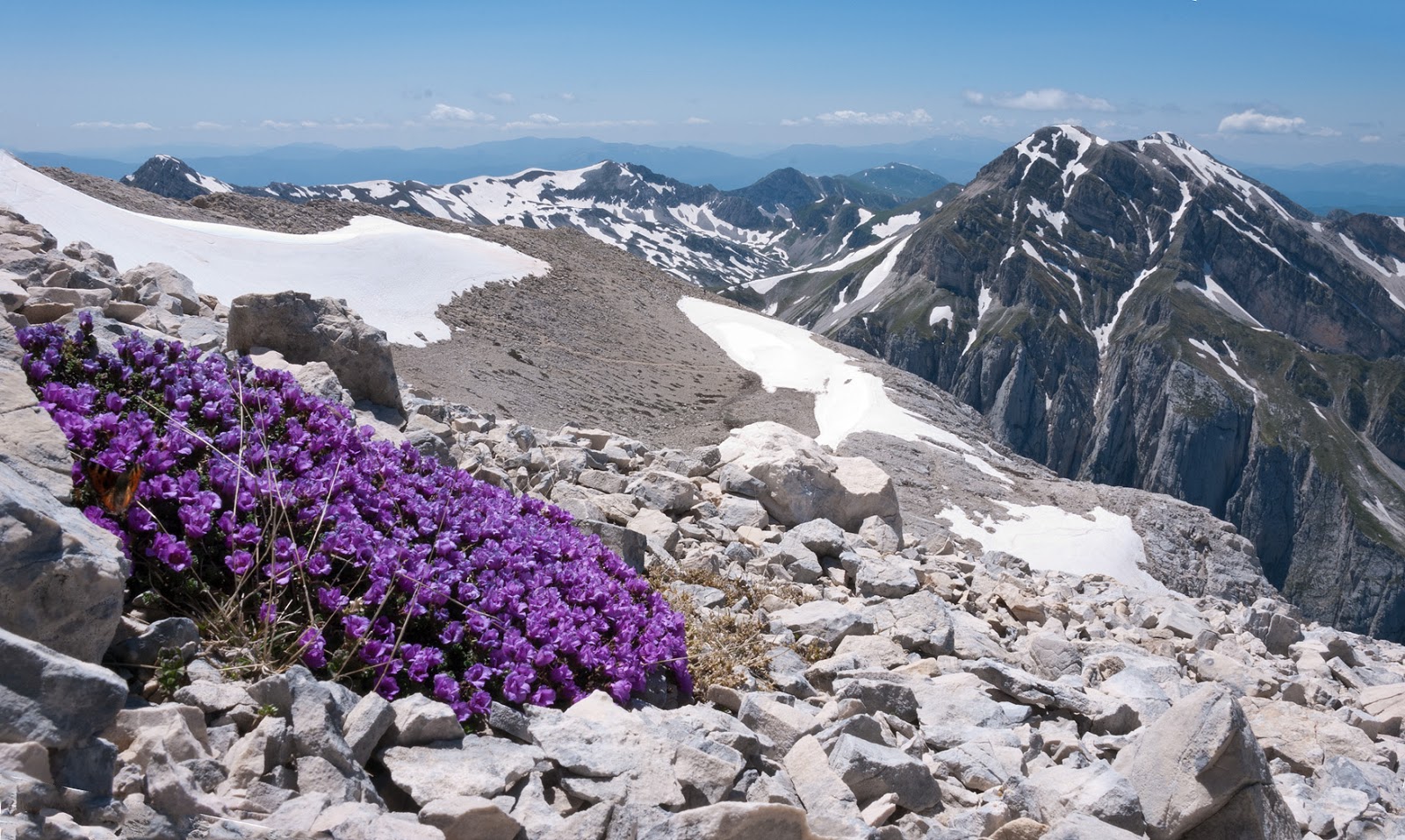 che non possono stare tranquille!
È una continua minaccia alla loro povere corolle
14
E così tutta la flora di montagna nel corso di centinaia di anni ha escogitato delle strategie di sopravvivenza che hanno permesso a loro di adattarsi a quelle condizioni così estreme, tipiche dell’alta montagna, lottando
CONTRO
15
il freddo
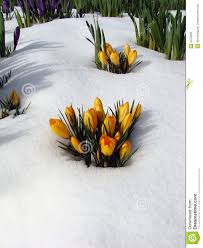 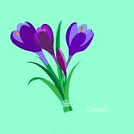 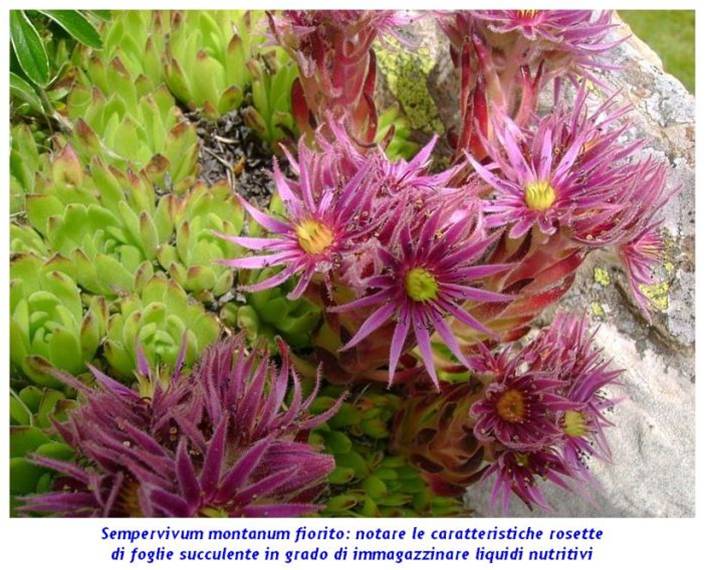 la mancanza di acqua
gli zoccoli e le fauci degli animali
il rotolamento
 di pietre
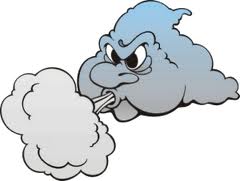 il vento
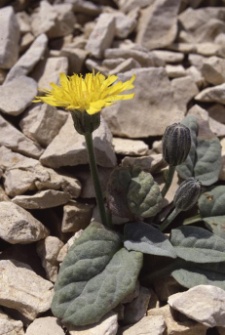 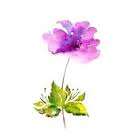 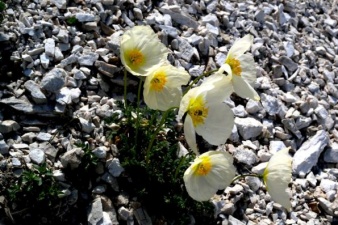 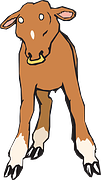 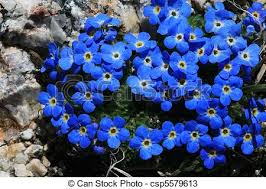 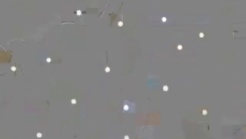 la neve
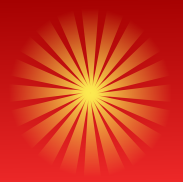 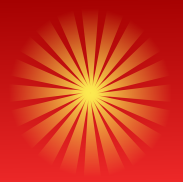 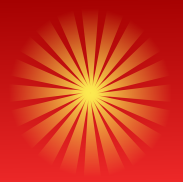 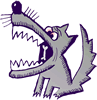 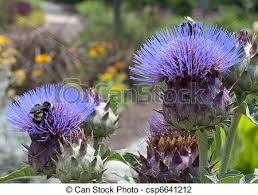 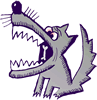 la forte luce  del sole
la scarsa umidità
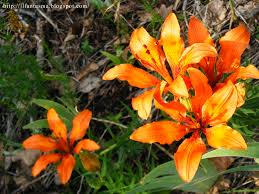 la presenza di pochi insetti
16
Questa lotta si é protratta 
giorno dopo giorno, 
stagione dopo stagione, 
anno dopo anno, 
secoli dopo secoli.
Finalmente la flora si è adattata a vivere nell’ambiente alpino.
Vediamo come ha fatto
17
La stella alpina si è coperta di peluria che la protegge e contribuisce a difenderla dal freddo
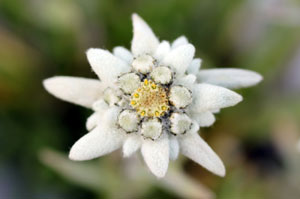 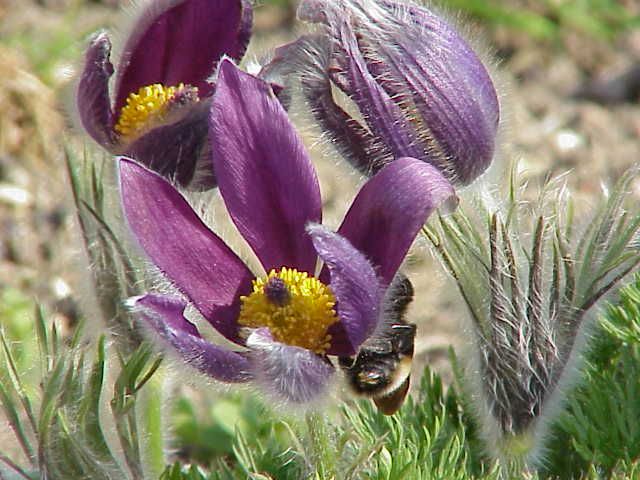 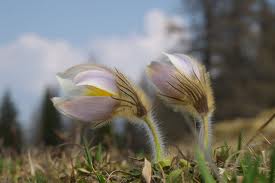 Così fanno altre piante alpine. 
La fitta lanugine superficiale bianco – argentata ha il doppio effetto:
difende la pianta dai rigori
impedisce nel tempo stesso la traspirazione dei liquidi.
18
FIORI CON PELURIA
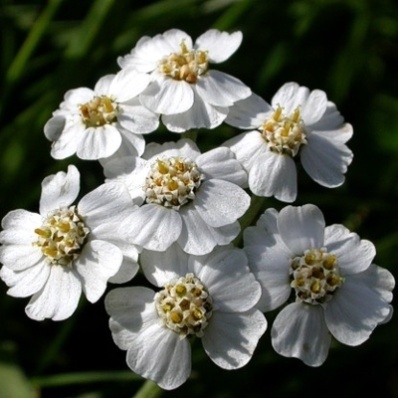 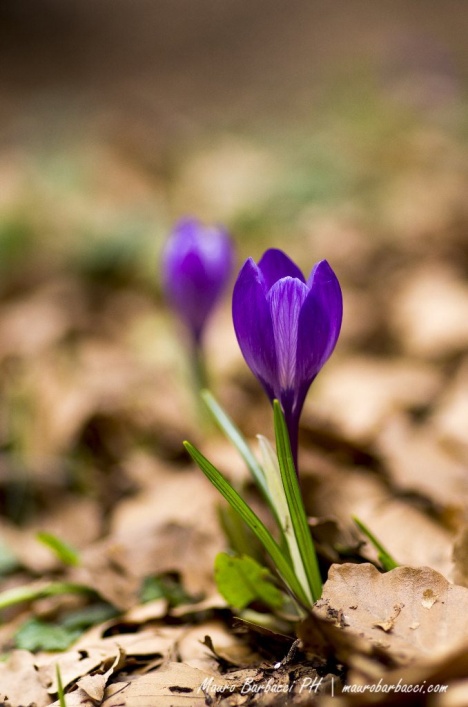 www.giardinaggio.it
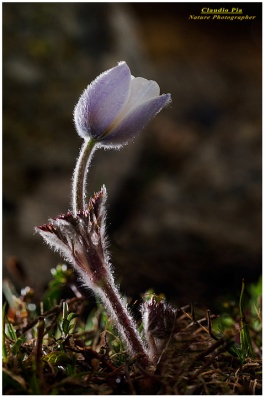 Achillea clavenae
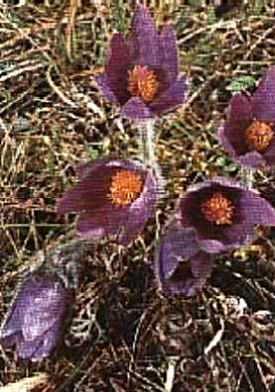 www.maurobarbacci.com
Crocus  Vernus
Pianta perenne velenosa alta fino ai 15 cm, coperta di peluria
19
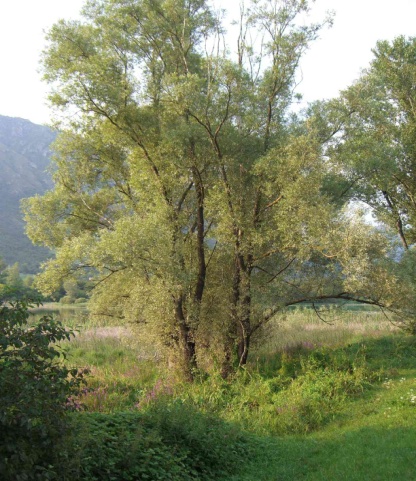 Il salice di alta montagna si fece, piccolo, piccolo, così da non essere più esposto alla furia del vento,
Ora può ripararsi dietro alle rocce, strisciare su esse e godersi un po’ del tiepido calore del sole
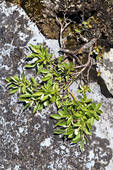 20
Come il salice altre piante hanno ridotto le loro dimensioni.

Per resistere meglio al vento e agli agenti 
atmosferici nonché al peso della neve. 

Il nanismo permette alla pianta di sfruttare, per insediarsi, ogni minimo spazio offerto dalla roccia o dal terreno. 

Il rimpicciolimento può interessare talvolta solo parti della pianta quali, ad esempio, le foglie che possono essere minuscole oppure ridotte a aghi, forma che permette di limitare la perdita d’acqua.
21
È davvero notevole come, grazie a questa forma di adattamento, si possano trovare arbusti contorti anche a quote notevoli.
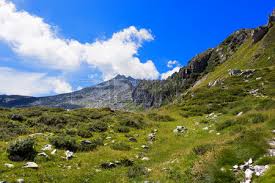 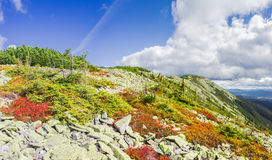 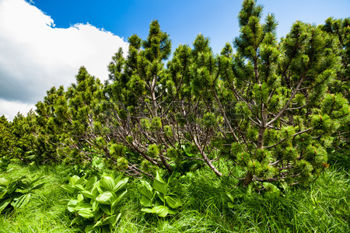 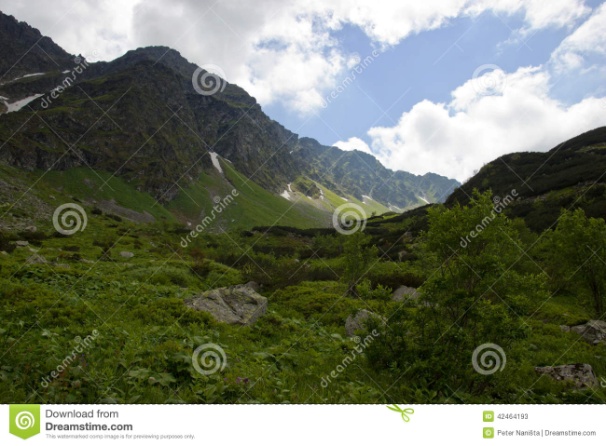 22
Pino Nano...it.dreamstime.com
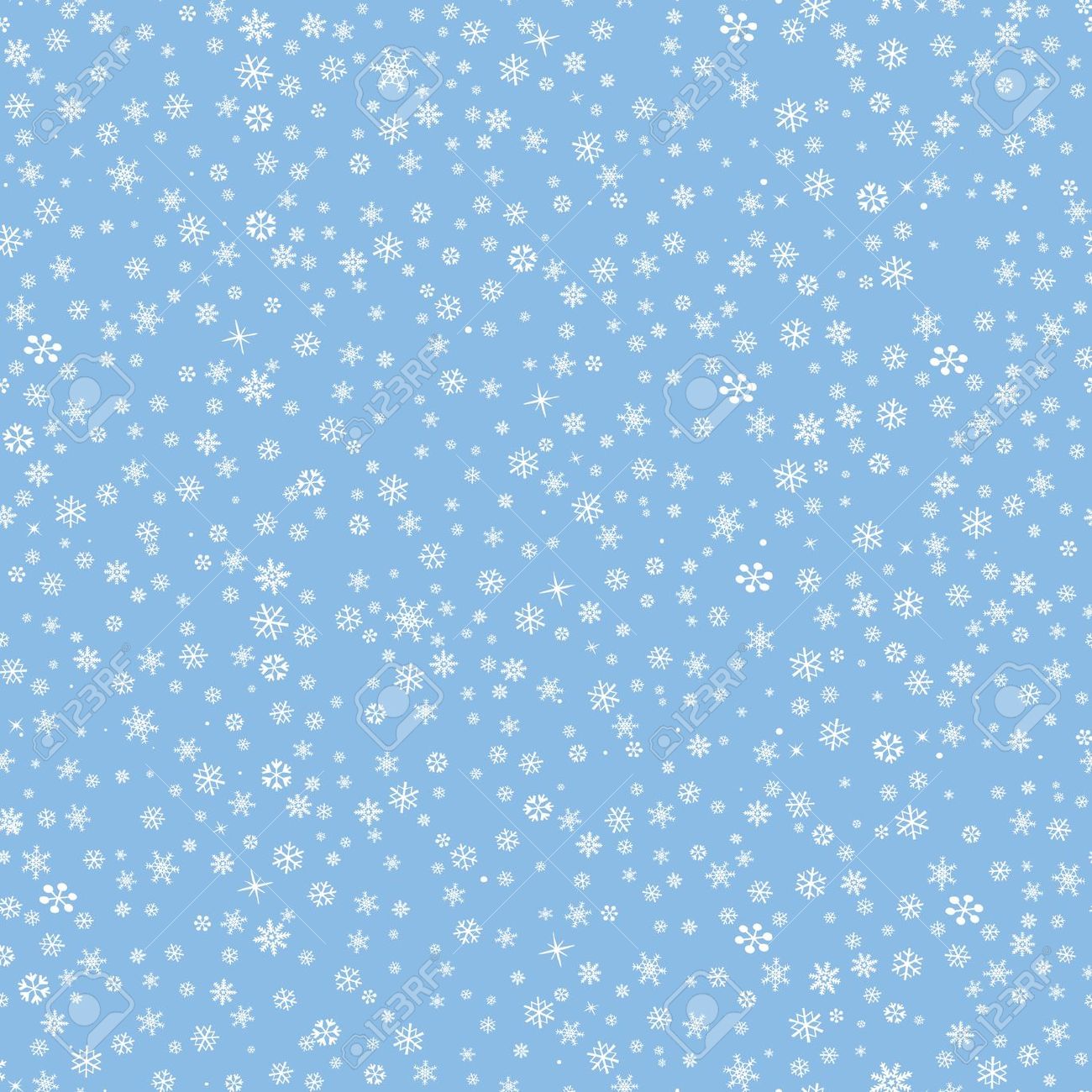 E per quei fiori che devono lottare con vento e neve
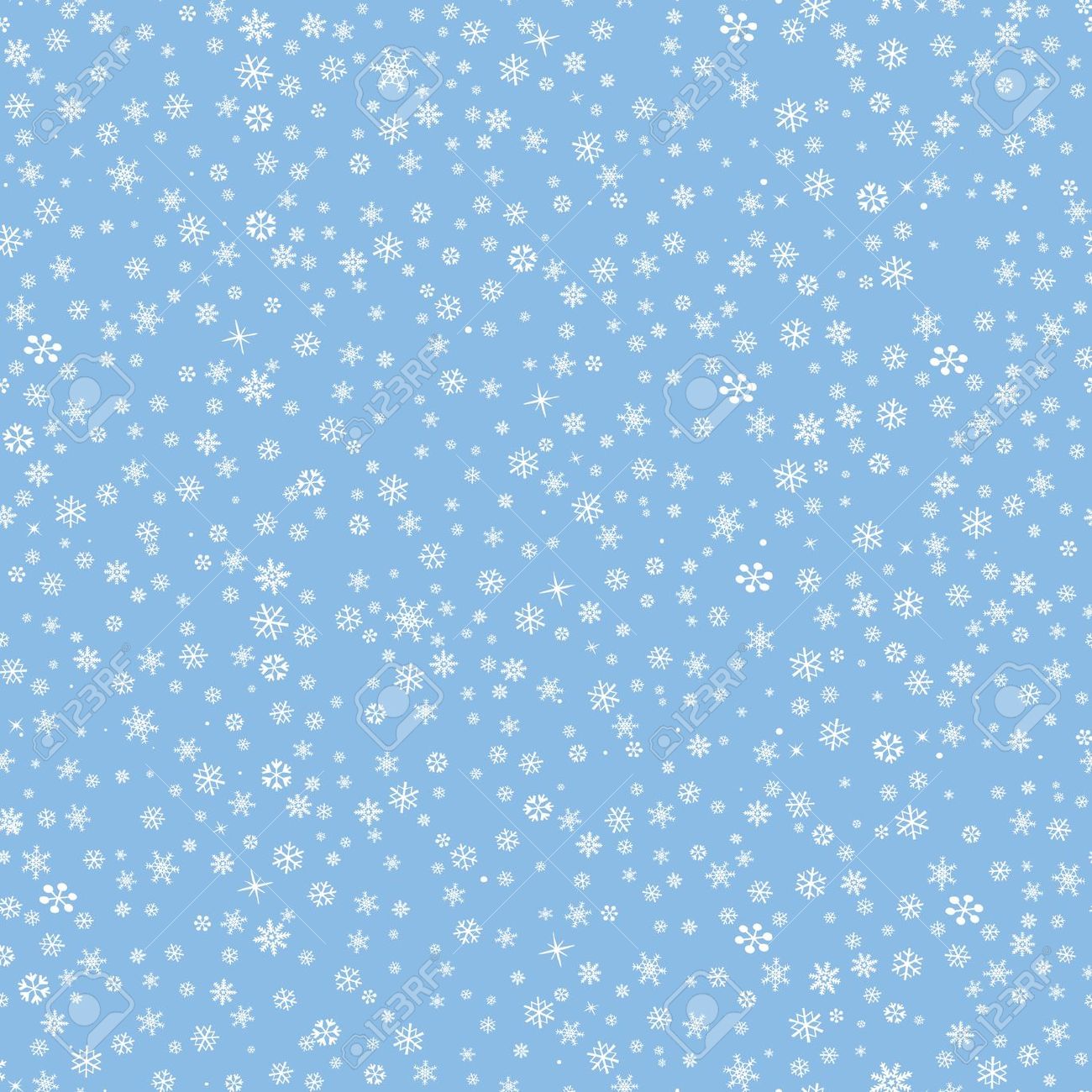 23
Fiori sotto la neve
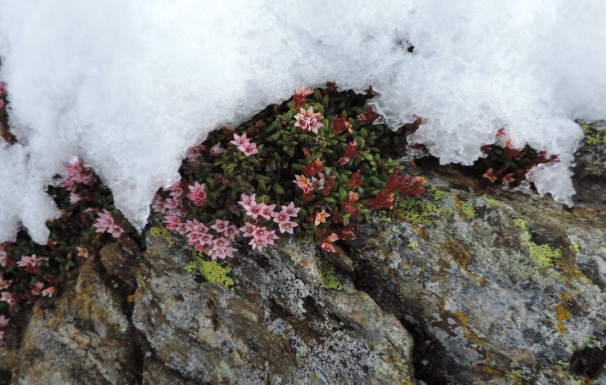 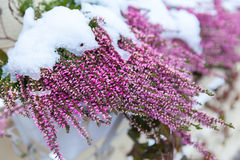 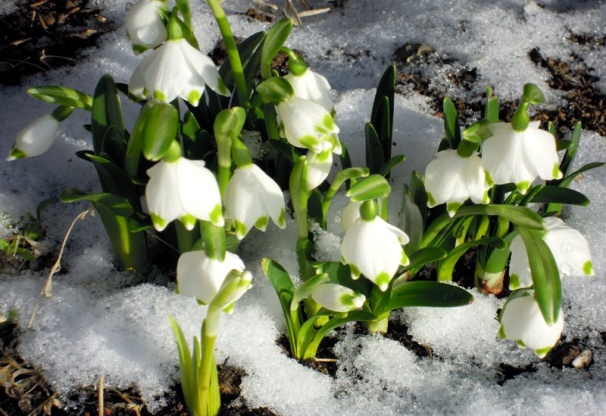 www.naturamediterraneo.com
Per  difendersi  dal vento e dal  peso  della neve  i  fiori  si  raggruppano  a cuscinetto  annullando  il danno  che  sarebbe provocato  avendo  rami o steli;    questi sarebbero infatti facilmente spezzati.  Sono piante che spesso vegetano nelle fessure delle rupi e sono capaci di penetrare profondamente nelle rocce.
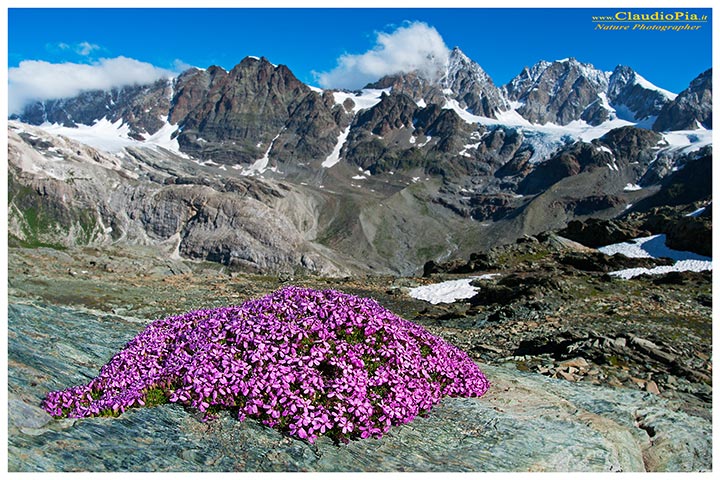 24
Carrellata fiori a cuscinetto
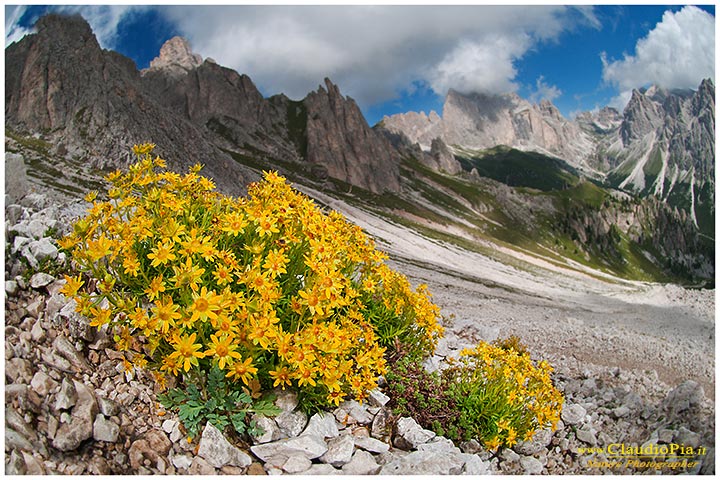 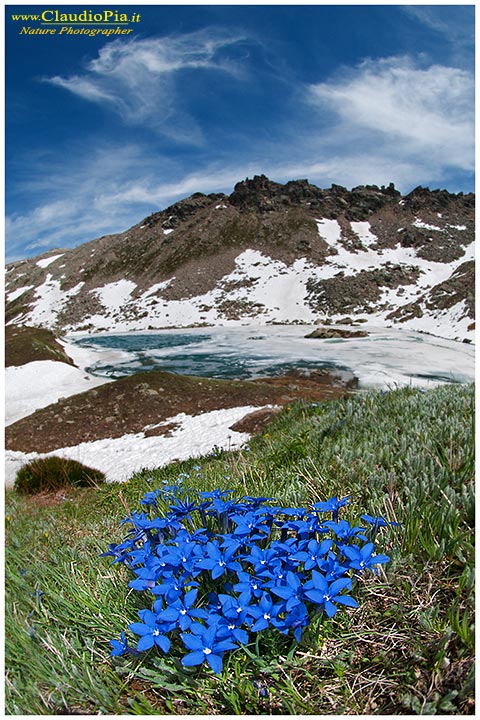 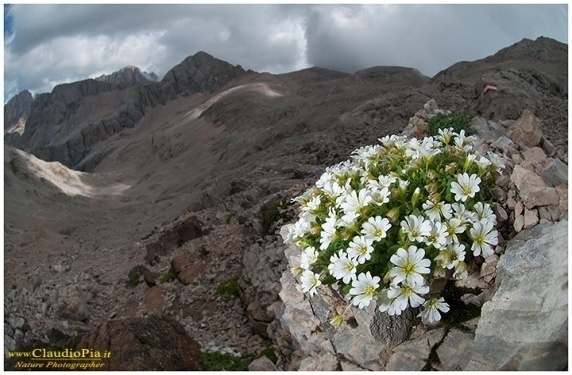 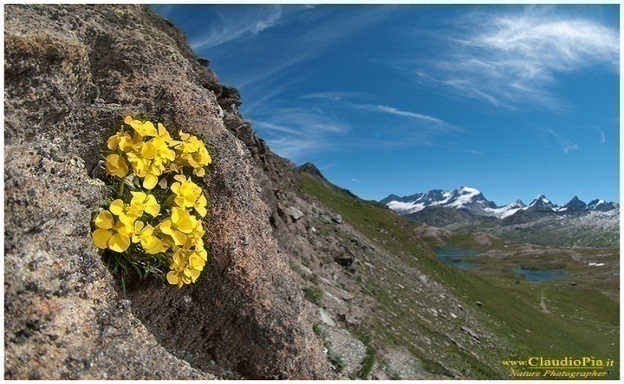 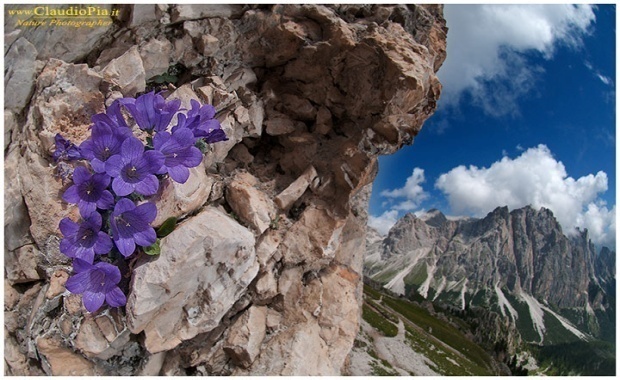 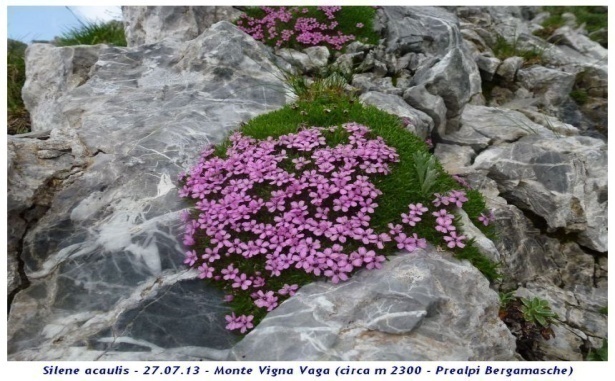 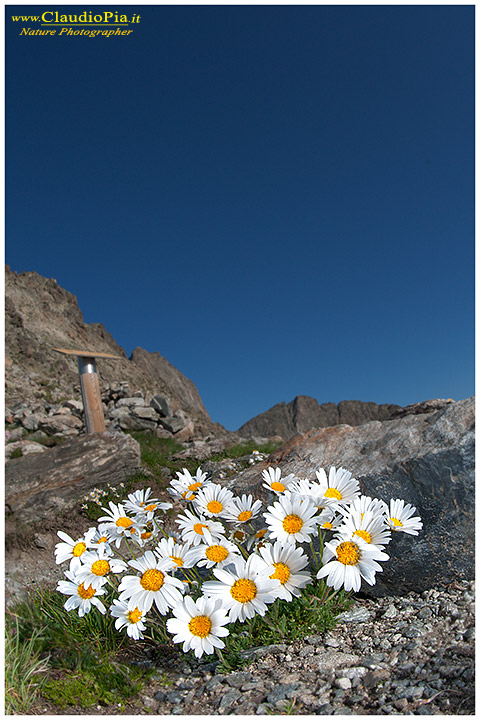 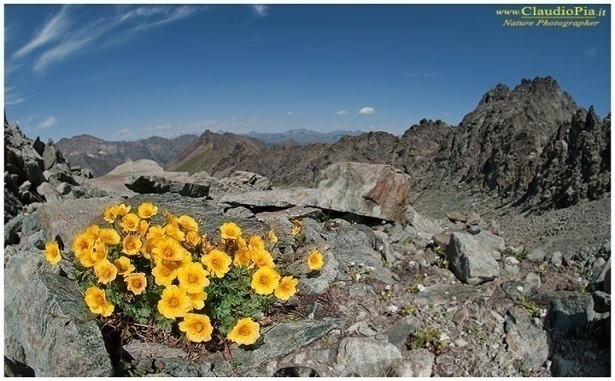 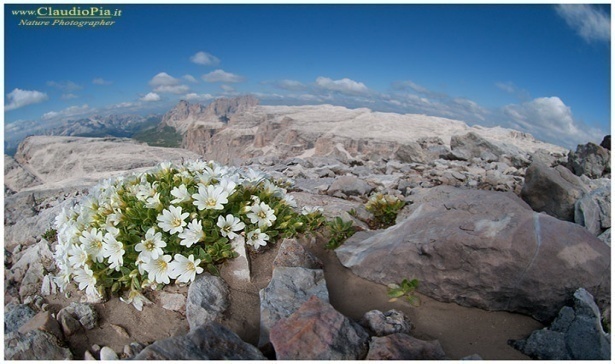 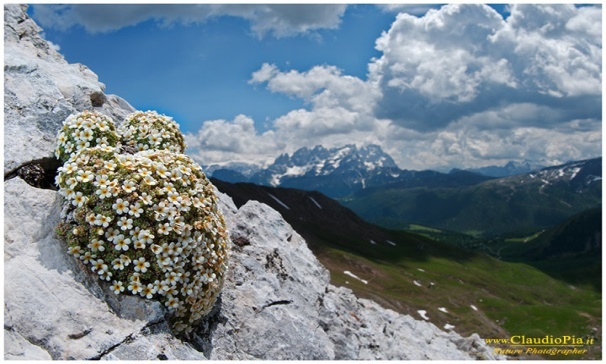 25
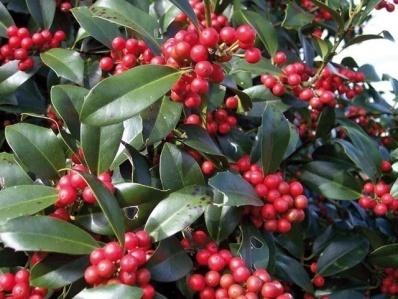 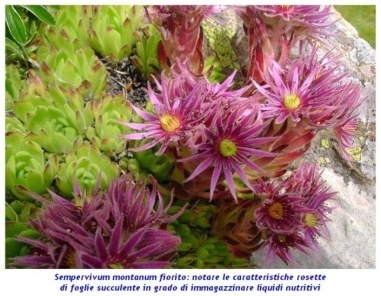 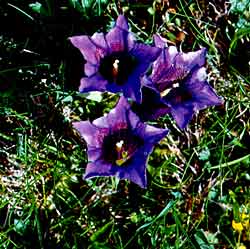 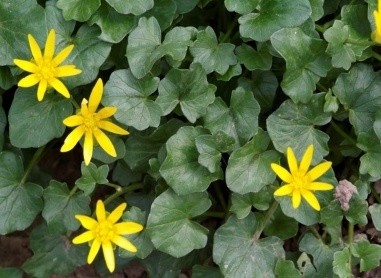 E le piantine che soffrono la sete per mancanza di acqua essendosi questa trasformata in neve o ghiaccio
E quelle corolle  che facilmente erano bruciate dai raggi ultravioletti
Sono diventate talmente spesse, lucide da riflettere, come uno specchio, le radiazioni solari più forti e nocivi;
Hanno sviluppato foglie in grado di trattenere all’interno acqua, un po’ come fanno i cammelli
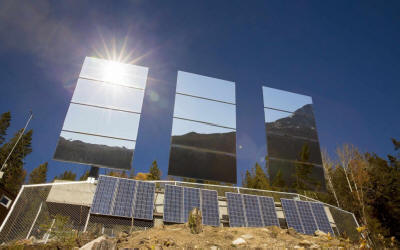 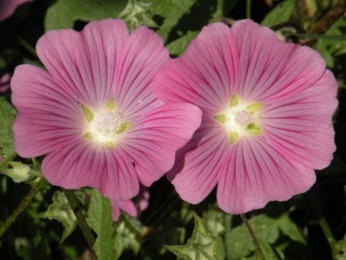 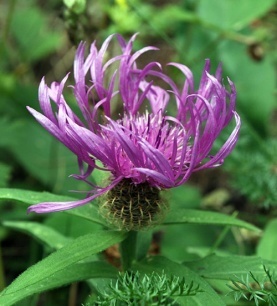 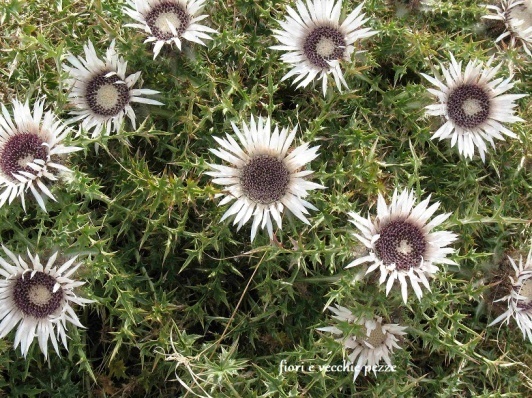 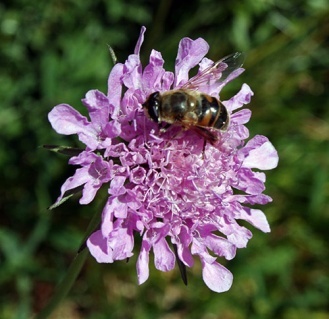 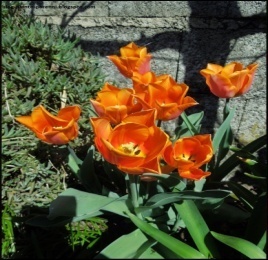 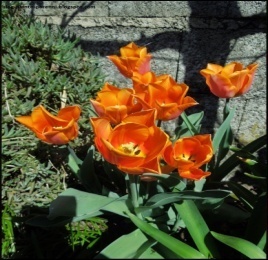 26
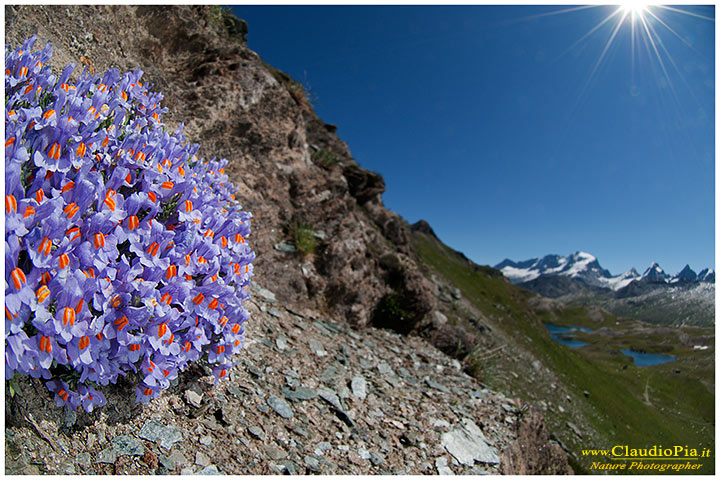 …e quelle che sono continuamente minacciate dal rotolamento di pietre, hanno sviluppato delle radici molto corte, capaci di spostarsi, di farsi trascinare a valle senza opporre resistenza, ma subito pronte a rigenerare e ad attecchire al suolo.
27
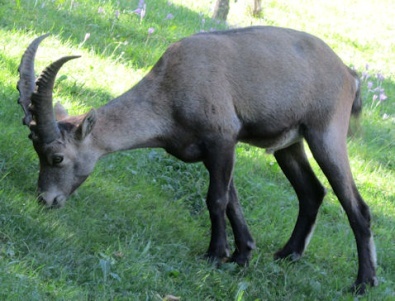 E per difendersi dalle fauci degli animali?
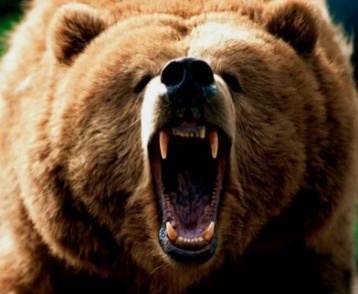 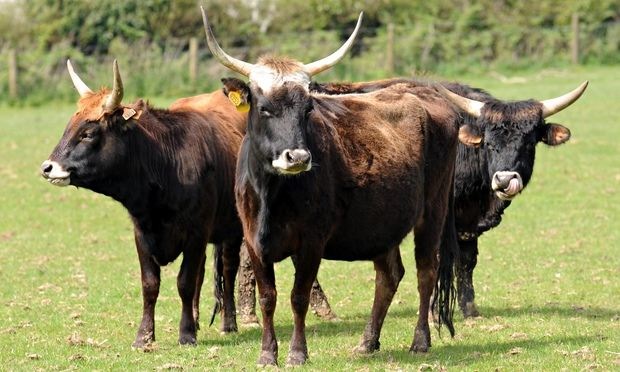 oppure sono diventate così amare o velenose che  gli animali le evitano
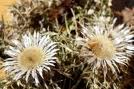 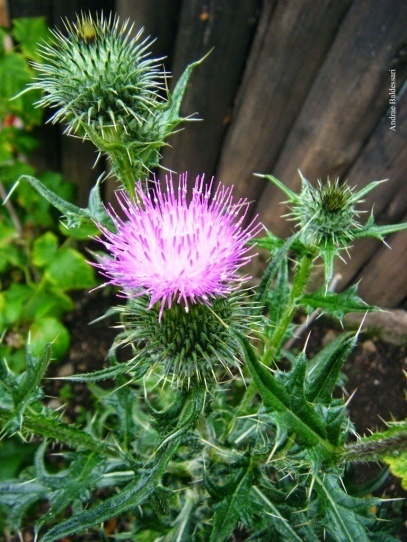 Le foglioline si sono trasformate in spine
mentre le radici si sono fatte talmente solide da resistere a qualsiasi zoccolo.
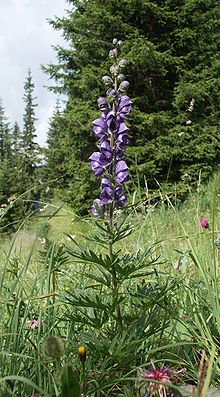 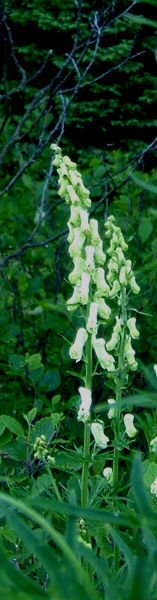 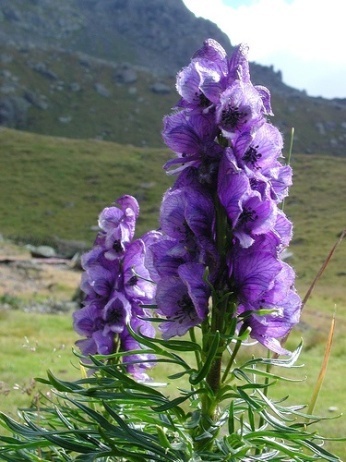 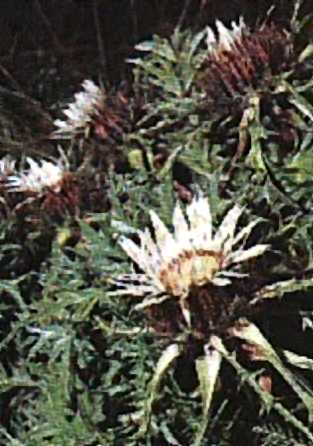 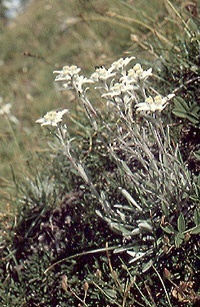 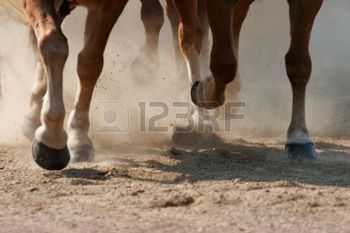 28
… ma dove l’estate è breve come fare a crescere in così poco tempo?
Per 
crescere, 
fiorire,
fare i semi,
hanno  bisogno di tempo, così alcune piantine  spuntano molto prima, rispetto agli altri fiori, quando ancora c’è la neve … per questo vengono chiamate
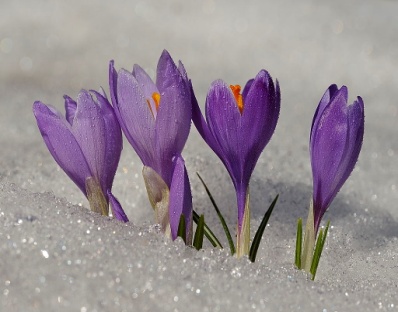 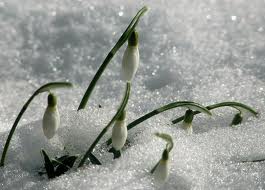 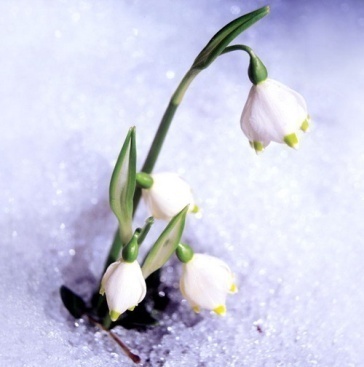 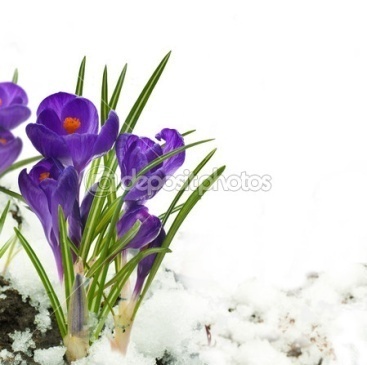 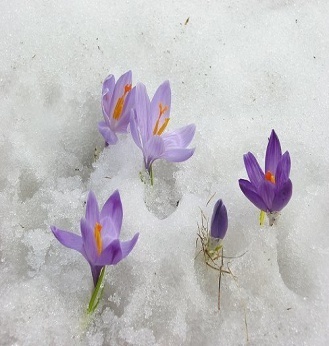 “Bucaneve”
29
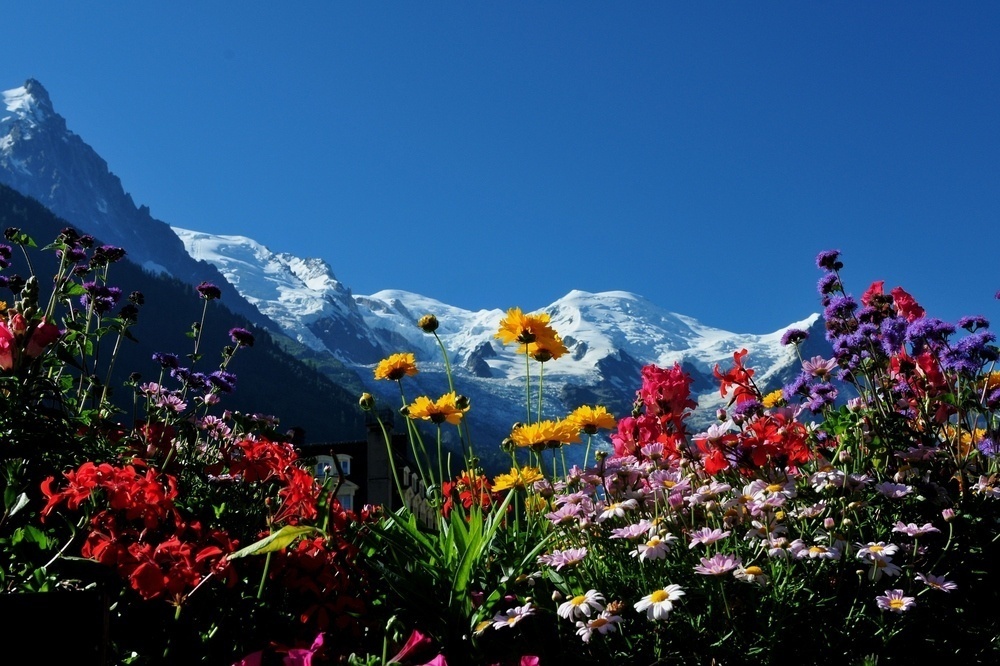 Nessuna occasione deve andare perduta per riprodursi. Poiché in alta montagna gli insetti impollinatori sono pochi, le piante generano  fiori particolarmente colorati e quindi visibili con maggiore facilità, per attirare gli insetti.
30
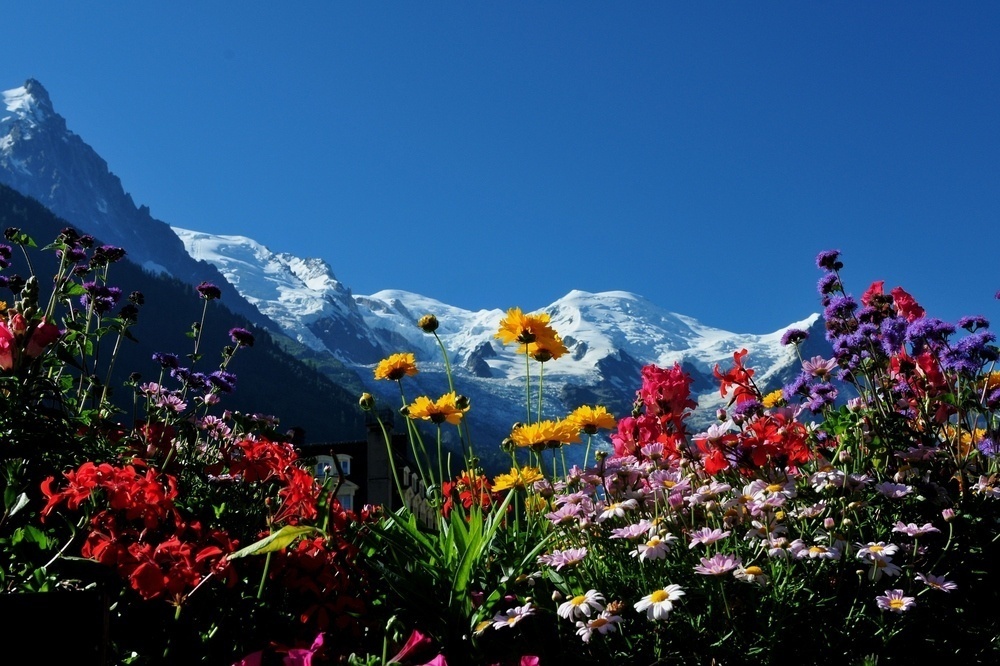 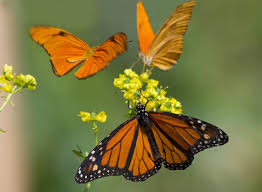 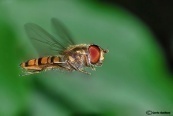 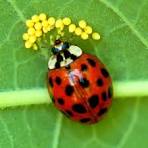 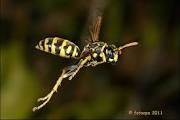 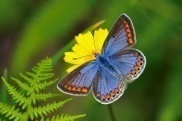 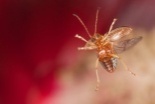 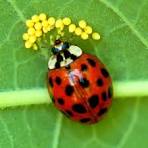 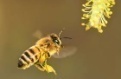 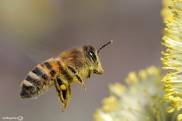 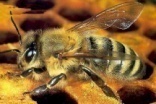 31
I loro vivaci colori non servono solo ad attirare gli insetti, ma anche a respingere i raggi ultravioletti del sole che alle alte quote sono molto nocivi
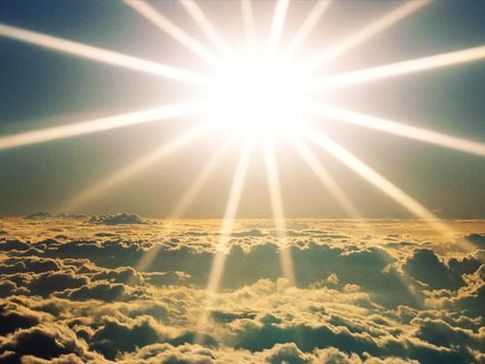 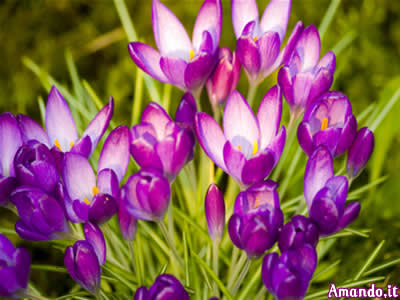 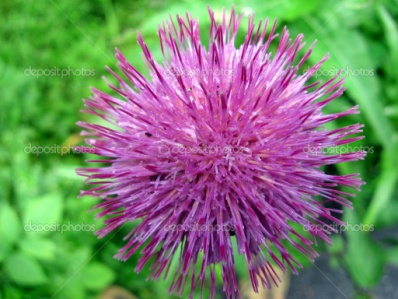 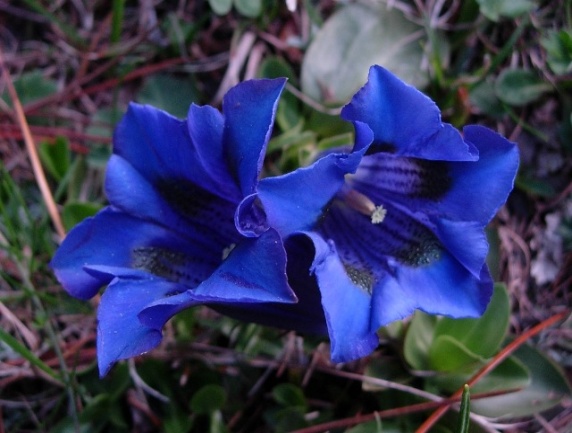 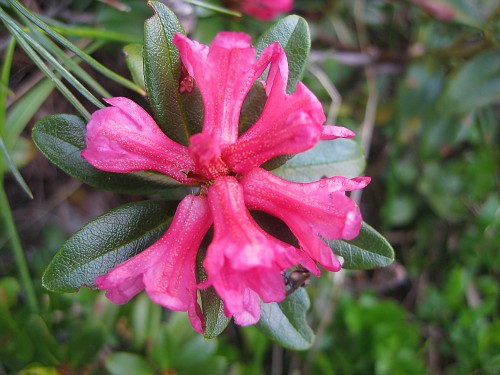 LE BULBOSE - CROCUS - COLCHICI - STERNBERGIA
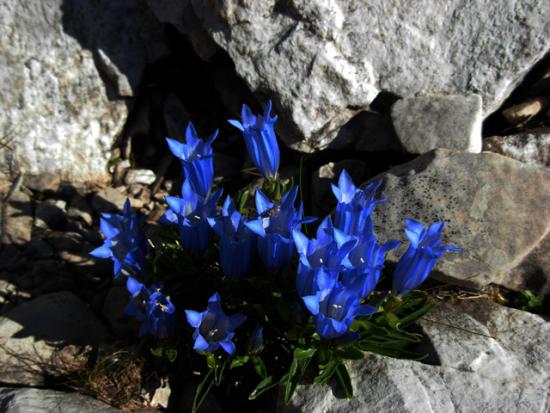 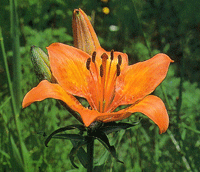 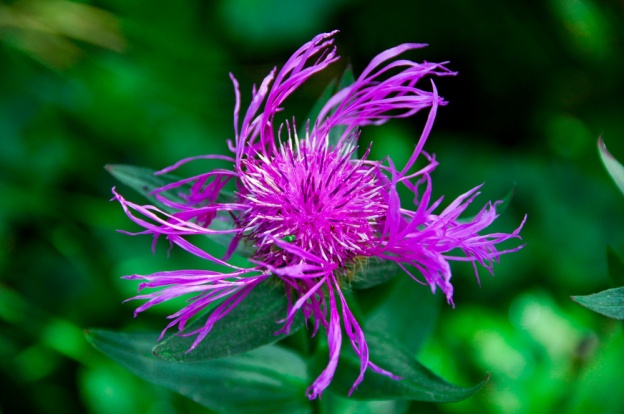 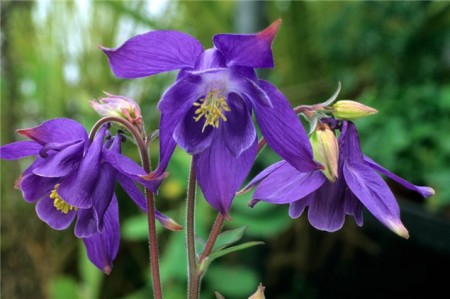 32
Le mille tonalità dei fiori di montagna esplodono: giallo acceso, blu elettrico, rosa shocking, rosa scuro, viola  vivo, giallo luminoso …,
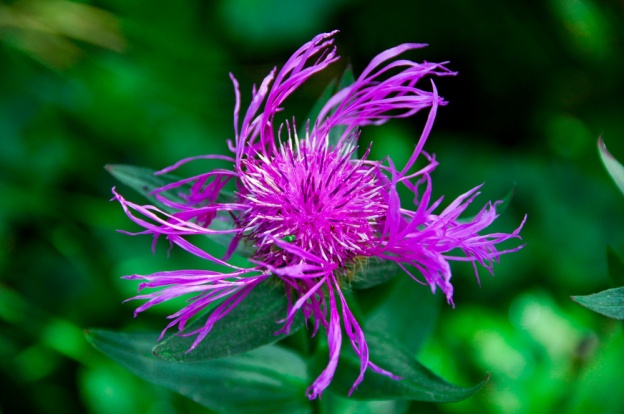 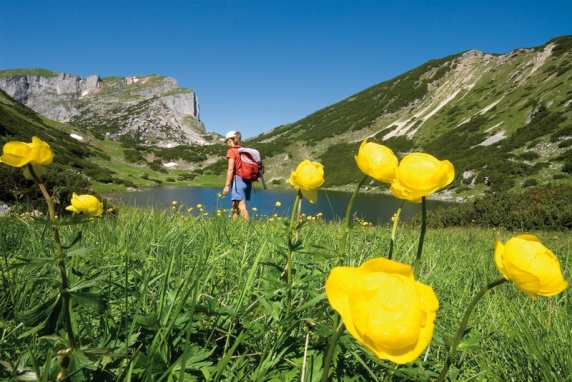 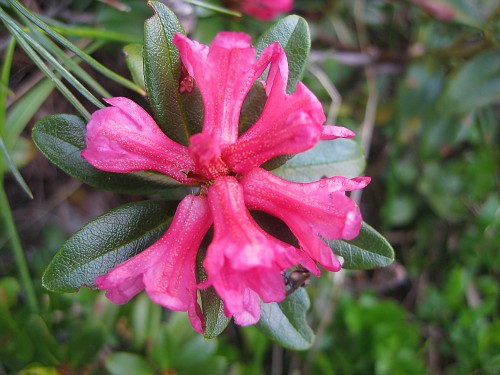 www.fotocommunity.it
fiori di montagna - Montagna Estatewww.montagnaestate.it
www.fotocommunity.it
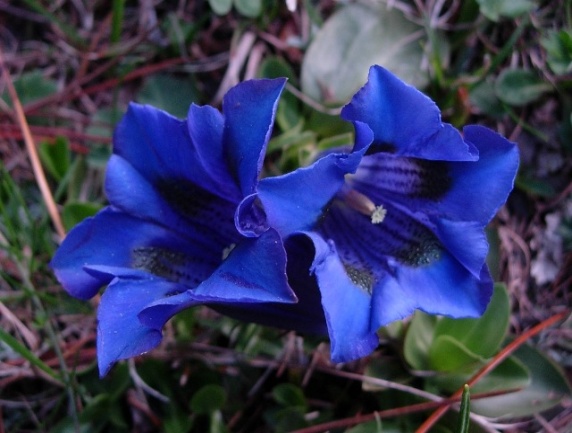 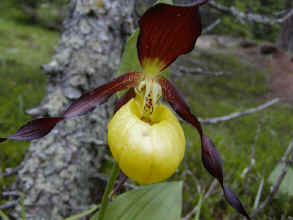 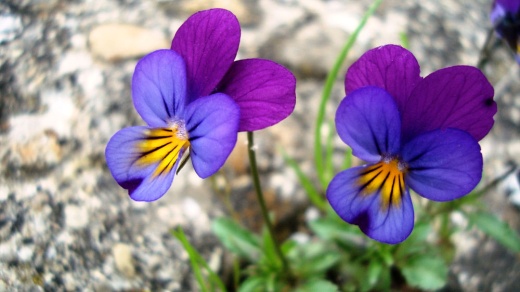 icamoscibianchi.wordpress.com
Fauna & Florawww.listolade.it
33
crepuz47.altervista.org
Oltre ai vivaci colori, hanno sviluppato corolle grandi  rispetto  al loro gambo sottile  per  attirare  quanti  più insetti  possibili.
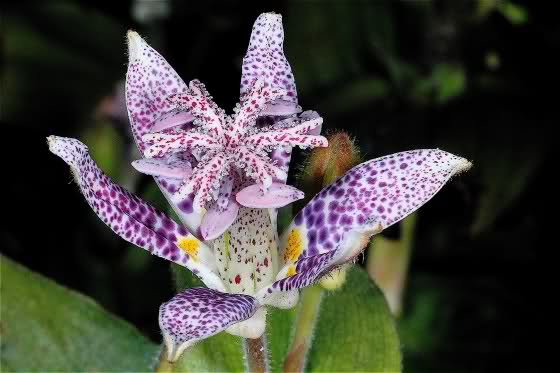 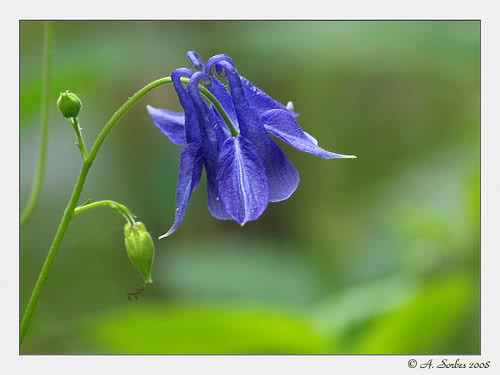 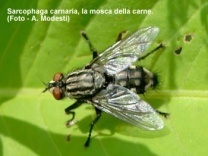 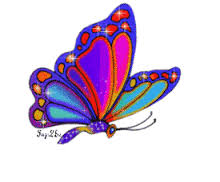 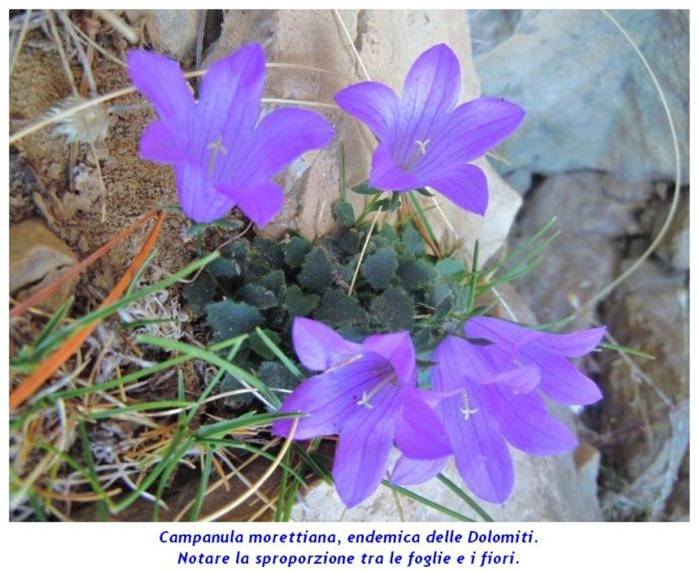 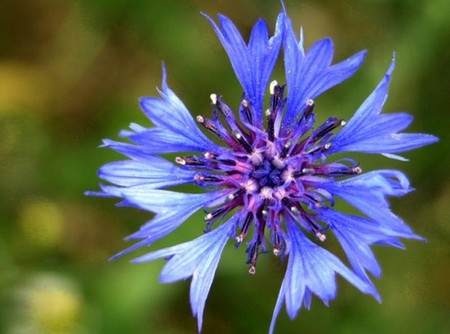 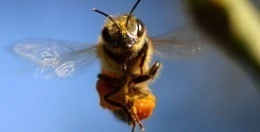 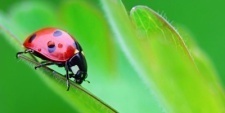 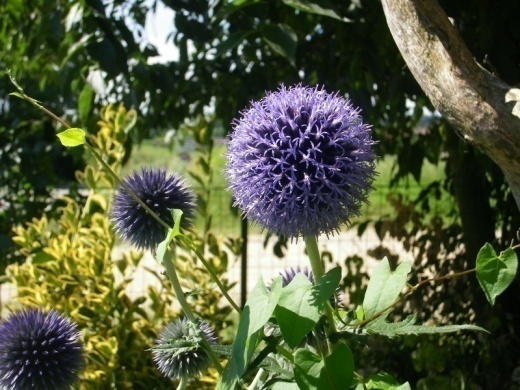 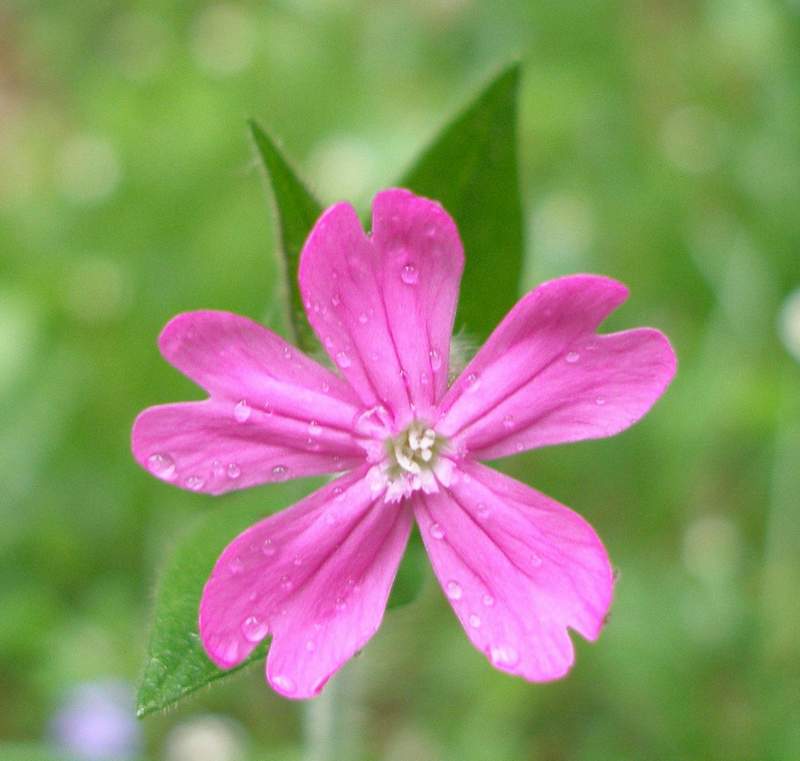 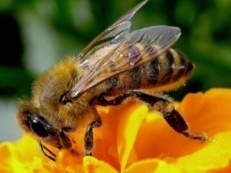 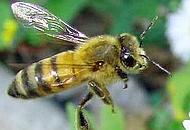 34
Come si difendono le conifere dal gelo?
	
  Con foglie di dimensioni ridotte a forma di aghi che servono a limitare la traspirazione;
   con il verde scuro degli aghi per assorbire il massimo di energia solare.
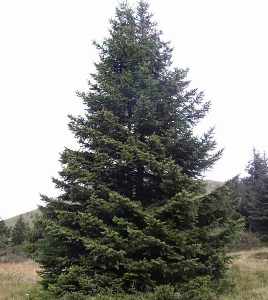 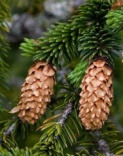 Abete
www.piante.it
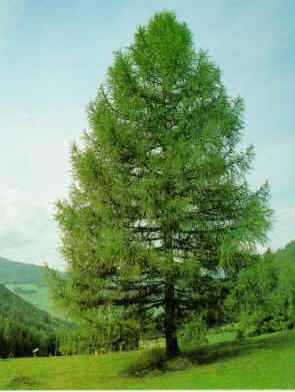 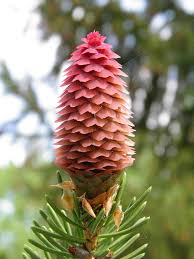 Larice
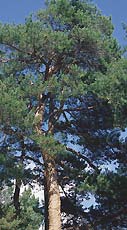 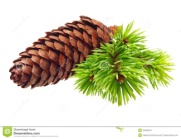 35
Pino
E producendo un anticongelante eccezionale:
LA RESINA
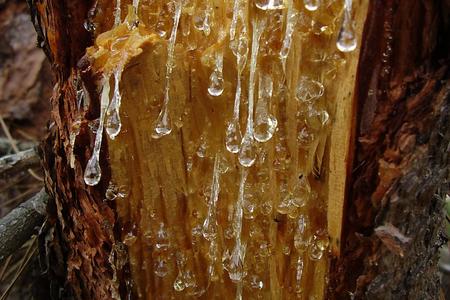 per difendersi dal congelamento e anche da insetti e funghi;
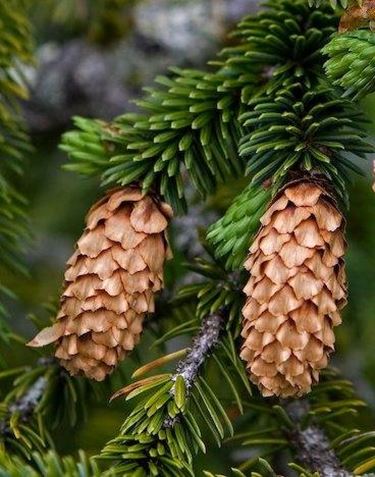 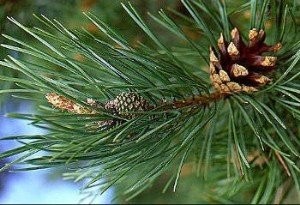 L'abete rosso, dispone di una corteccia particolarmente viscosa a causa della resina che la ricopre.
36
E così fiori e piante 
di montagna hanno trovato
 un rimedio prezioso e 
duraturo alla loro sopravvivenza
Ma quanta fatica costa alle nostre piante sopravvivere in quell’ostile ambiente montano!,
37
Allora cerchiamo di
rispettarle 
non coglierle
non calpestarle
non provocare incendi
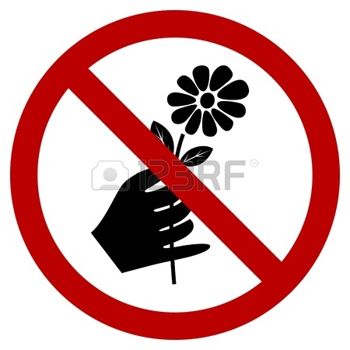 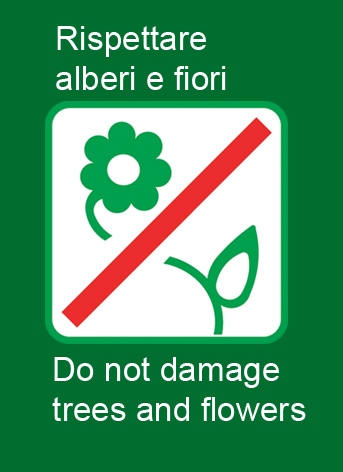 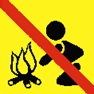 La Natura e il CAI vi ringrazieranno
38